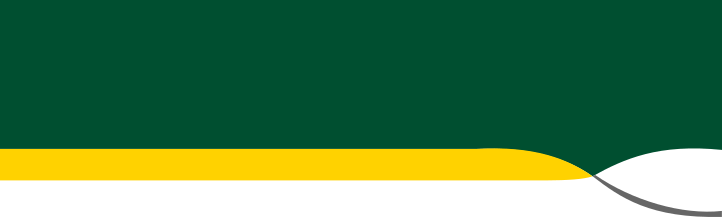 VIGILÂNCIA EPIDEMIOLÓGICA DE ÁGUAS RESIDUAIS: UMA ESTRATÉGIA INTELIGENTE DE ENFRENTAMENTO À PANDEMIA DE COVID-19 NA USINA HIDRELÉTRICA DE ITAIPU
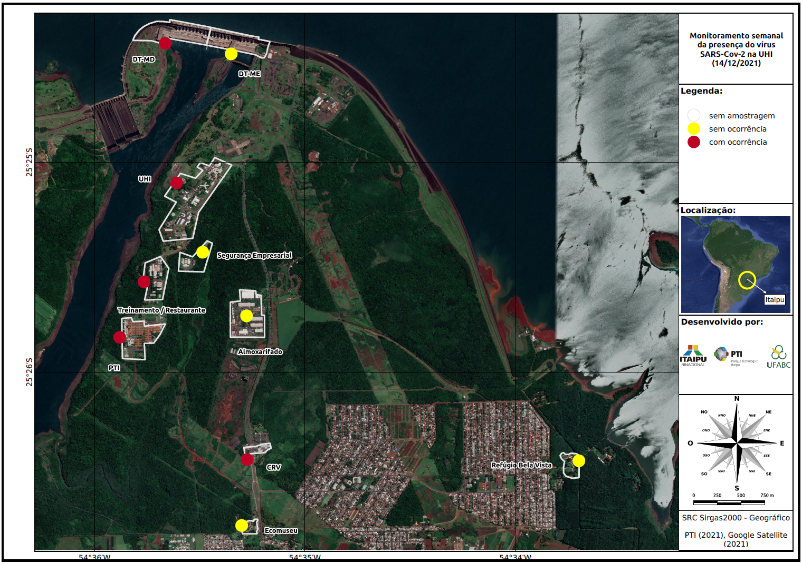 PUI-01
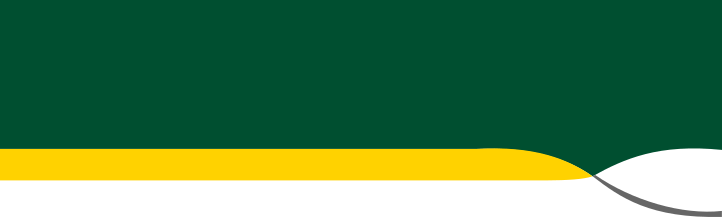 PUI-02
PUI-03
Taís BROWNE DE MIRANDA1*, Matheus RIBEIRO AUGUSTO1, Diego ALBERTO TAVARES2, Aline DINIZ CABRAL3, Ieda CAROLINA MANTOVANI CLARO1, Adriana FELICIANO DURAN1, 
Lívia de MORAES BOMEDIANO CAMILLO1, Bianca do AMARAL2, Eduardo LUCAS SUBTIL1, Roseli FREDERIGI BENASSI1, Rodrigo de FREITAS BUENO1*
Universidade Federal do ABC, São Paulo, Brasil,  2. Centro de Inteligência Territorial, Fundação Parque Tecnológico Itaipu, Foz do Iguaçu, Paraná, Brasil 
3. Universidade Federal de Uberlândia, Faculdade de Medicina Veterinária, Uberlândia, Minas Gerais, Brasil - E-mail: *taisbrowne@gmail.com
PUI-04
PUI-05
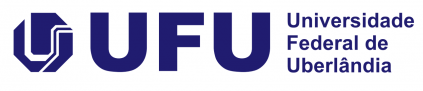 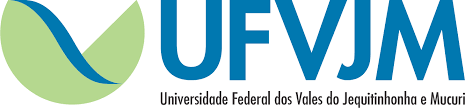 PUI-06
PUI-07
PUI-10
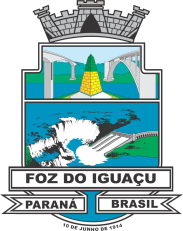 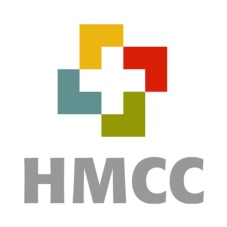 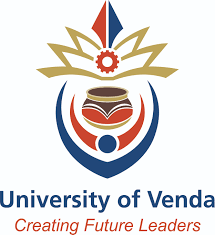 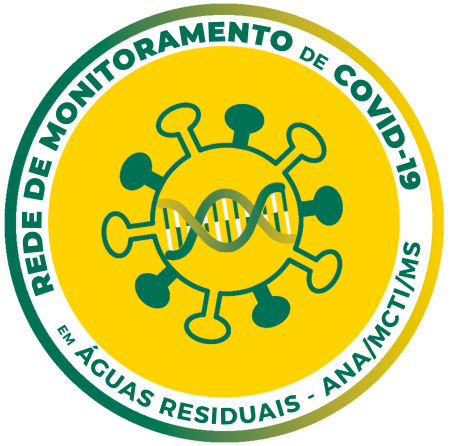 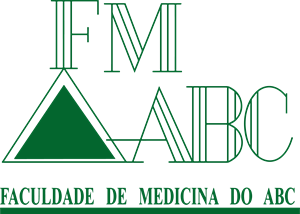 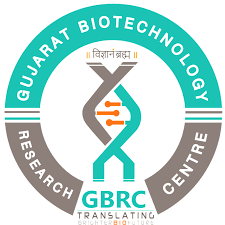 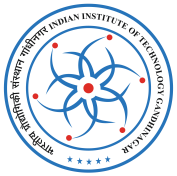 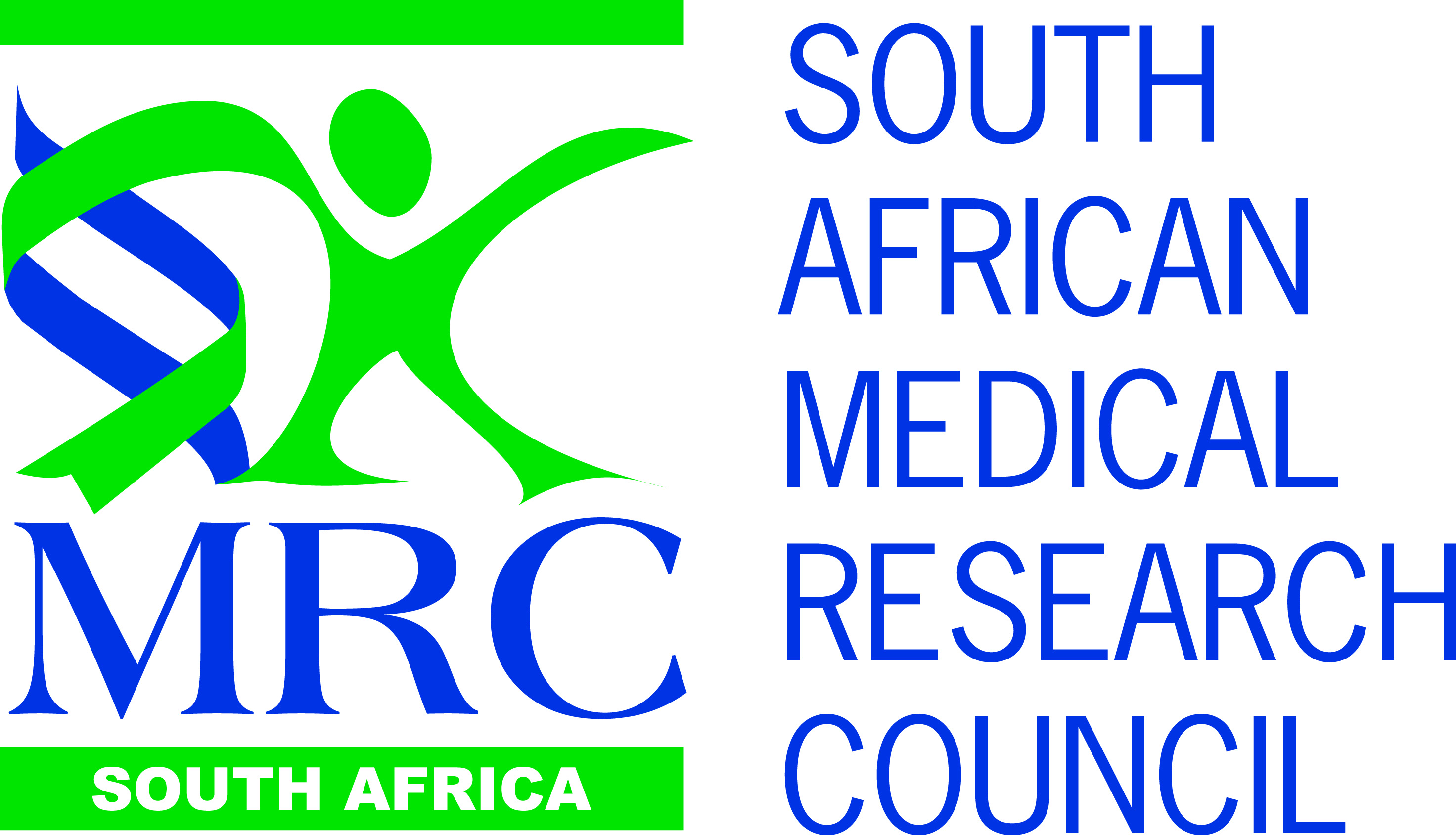 PUI-08
REDE MCTI DE MONITORAMENTO DE COVID-19 EM ÁGUAS RESIDUAIS
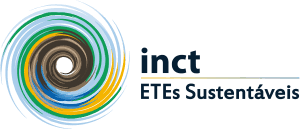 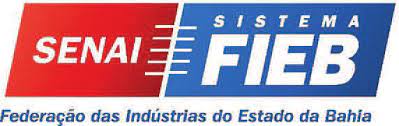 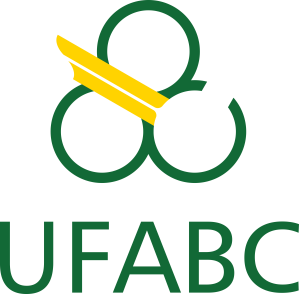 PUI-09
RESUMO
COVID-19		 vírus SARS-CoV-2		excretado pelas fezes de indivíduos sintomáticos e assintomáticos, vacinados ou não. 
Epidemiologia baseada em águas residuais
Método complementar de vigilância epidemiológica		extrema importância para o monitoramento do vírus.
Vigilância do RNA do SARS-CoV-2 na Usina Hidrelétrica de Itaipu (UHI) 
	Muito importante dada a possibilidade de rastrear possíveis surtos da 	COVID-19, diminuindo a circulação do vírus. 
OBJETIVO
Amostras de águas residuais de pontos estratégicos da Usina Hidrelétrica de Itaipu (UHI), localizada em Foz do Iguaçu, Paraná, Brasil, foram coletadas para detecção e quantificação do RNA do SARS-CoV-2 (regiões alvo N1 e N2) por RT-qPCR e este monitoramento foi utilizado como uma medida de alerta para possíveis tomadas de decisão a fim de conter a disseminação do vírus e combater a COVID-19.
METODOLOGIA
RESULTADOS E DISCUSSÕES
Foram analisadas 850 amostras, coletadas entre 8 de maio de 2020 a 15 de fevereiro de 2022. 
No total, o RNA do SARS-CoV-2 foi detectado em 31% e 19,5% das amostras para os genes N1 e N2, respectivamente; portanto, houve maior especificidade para a região alvo N1. O local da UHI com mais amostras positivas foi PUI-02, tanto para N1 quanto para N2. 
Ao comparar as regiões alvo N1 e N2, de forma geral, os maiores valores foram observados para o gene N2. Destaca-se que PUI-02 apresentou maiores valores em relação à média, mediana, soma e valor máximo (Tabela 1).
Foi possível identificar claramente duas ondas de contágio do vírus através da concentração de RNA viral nas águas residuais dos pontos monitorados, havendo elevadas cargas virais entre janeiro de 2021 e junho de 2021 e entre dezembro de 2021 a fevereiro de 2022; notou-se que em 2020 houve menor prevalência do RNA do SARS-CoV-2 na UHI (Figura 2).
Houve relação entre o aumento de casos clínicos na cidade de Foz do Iguaçu, Paraná, Brasil e notificações de sintomas da COVID-19 em funcionários da UHI com aumento significativo da carga viral.
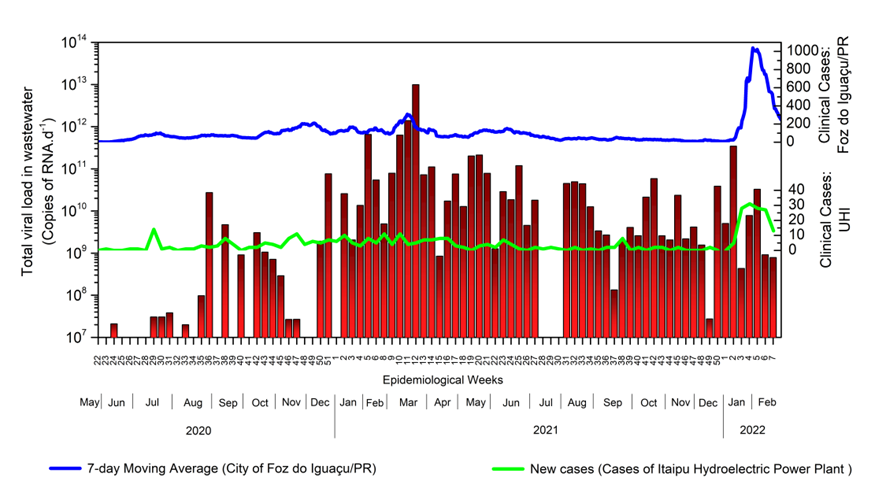 Tabela 1. Estatística descritiva da concentração de RNA do SARS-CoV-2 (log10 cópias do genoma.L-1)
Figura 2. Gráfico temporal da carga viral (cópias de RNA/dia) total dos dez pontos amostrados na UHI durante as 85 semanas de monitoramento e média móvel  de sete dias para os casos clínicos de Foz do Iguaçu, Paraná, Brasil e casos de sintomas da COVID-19 em funcionários da UHI
CONCLUSÃO
O monitoramento de águas residuais é um método eficiente que pode auxiliar na tomada de decisão para o enfrentamento da pandemia de COVID-19, funcionando como um sistema de alerta para possíveis surtos, especialmente em um ambiente como a UHI. Como o monitoramento é realizado em dez pontos diferentes da UHI, essa metodologia permite direcionar as ações de controle.
Figura 1. Espacialização dos pontos monitorados na Usina Hidrelétrica de Itaipu. Nota: o mapa utilizado refere-se à presença/ausência de RNA do SARS-CoV-2 da semana epidemiológica 50/2021.
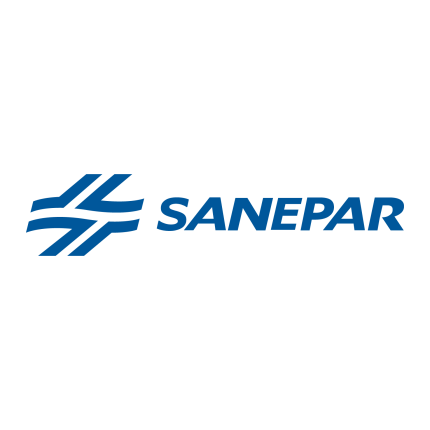 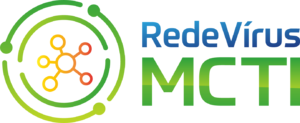 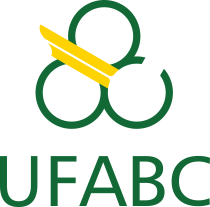 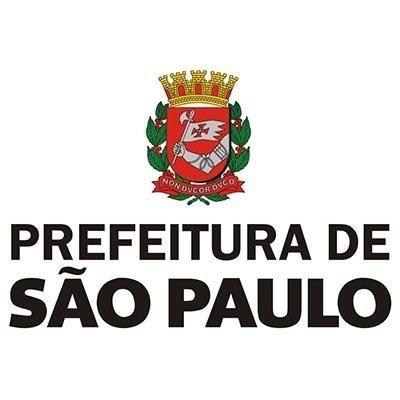 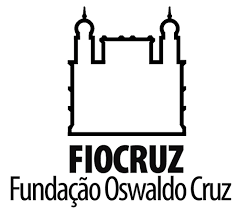 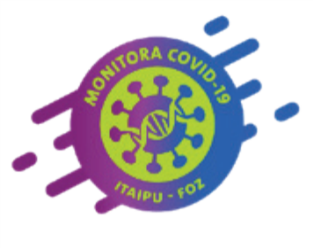 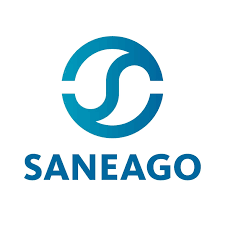 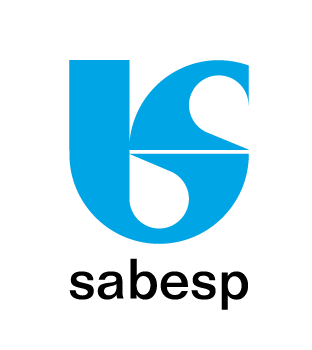 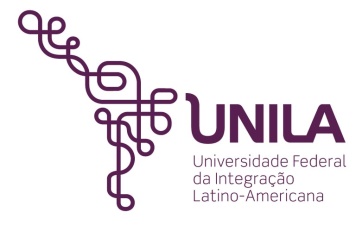 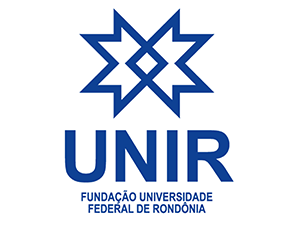 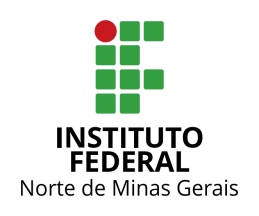 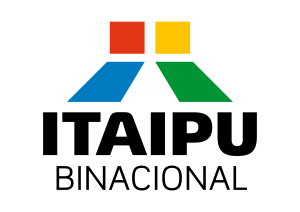 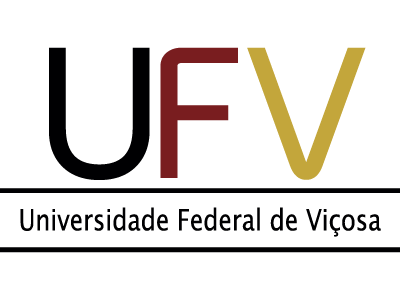 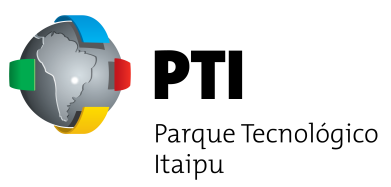 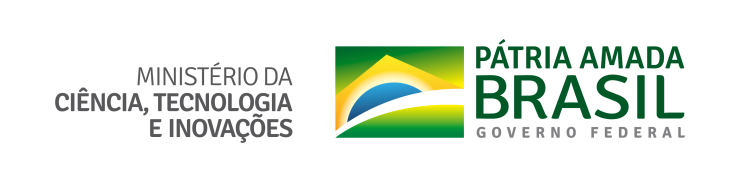 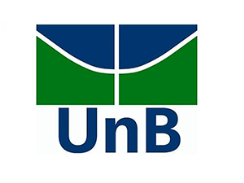 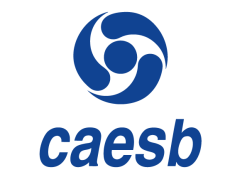 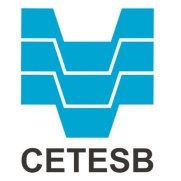 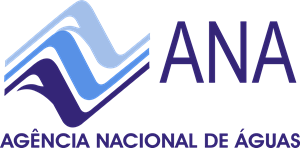 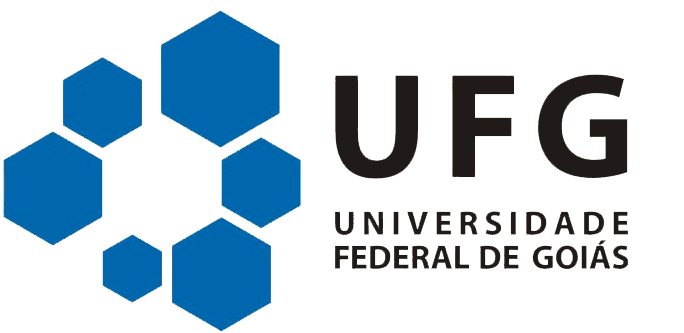 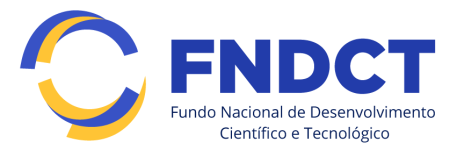 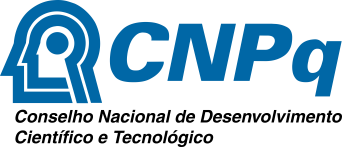 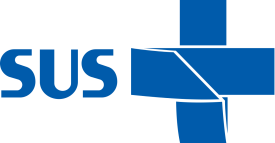 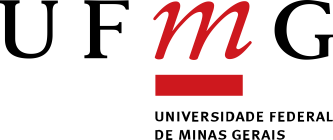 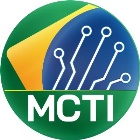 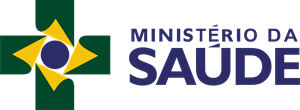